Залог успеха ребенка в руках классного руководителя
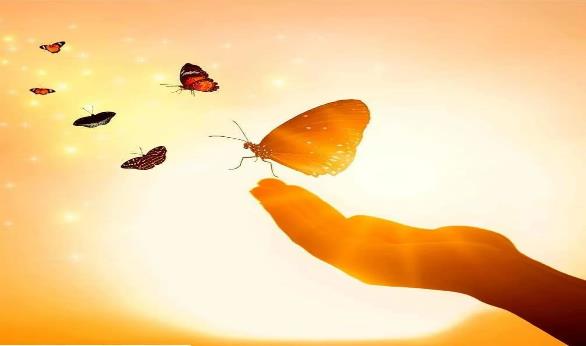 Из опыта работы учителя МБОУ « СОШ №8» 
                                                   Даниелян А.Ю.
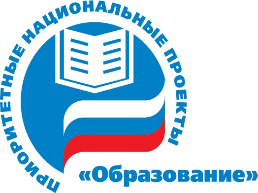 Стратегия развития воспитания в Российской Федерации до 2025 года
Объединение усилий с целью реализации единой государственной политики в области воспитания, определения сущностных характеристик современного воспитательного процесса, обмена инновационным опытом, популяризации лучших практик поддержки и раскрытия потенциала детей и подростков
АКТУАЛЬНОСТЬ
В рамках национального проекта «Образование» по Указу президента РФ от 7 мая 2018 года № 204 необходимо создать условия для формирования эффективной системы выявления, поддержки и развития способностей и талантов у детей, направленной на их самоопределение и профессиональную ориентацию, основанной на принципах справедливости и  всеобщности.
Знает каждый современный педагог, что
новый национальный проект «Образование» включает 10 федеральных проектов, один из которых- «Успех каждого ребенка»
согласно ФГОС нового поколения успешность современного человека определяют ориентированность на знания и использование новых технологий, активная жизненная позиция, установка на рациональное использование своего времени и проектирование своего будущего, активное финансовое поведение, эффективное социальное сотрудничество, здоровый и безопасный образ жизни. 
      главная  цель воспитания – сформирование ребёнка как личности, обладающей теми полезными качествами, которые ей необходимы для жизни в обществе, чтобы быть успешным.
цель работы классного руководителя- создание условий для создания ситуации успешности личности, приобщение   к той деятельности, где он сможет проявить себя, почувствовать себя значимым для других, поверить в себя, испытать радость проявления собственной активности.
Этапы воспитания успешной личности
5. Успешная личная самореализация в проектной деятельности
4.Сопровождение в профессиональном самоопределении
3.Раскрытие потенциала личности с включением в систему дополнительного образования   и участии в общественно- значимых проектах
2. Педагогическая поддержка через взаимодействие с социально- психологическими службами школы
1.  Помощь в адаптации через ситуации успеха и индивидуализацию.
Ожидаемые  результаты
Осознание  важности воспитания в общественном сознании среди родителей
Повышение значимости семьи, отцовства и материнства
Развитие творческих способностей юного поколения
Успешная реализация поддержки одаренных детей с формированием « гибких» компетенций
Получение дополнительного образования в рамках школы и за ее пределами, в том числе освоение онлайн модульных курсов
Внедрение инструмента электронного портфолио
Система Навигатор поможет выбрать нужный ресурс
Утверждение в детской среде позитивных моделей поведения как нормы, снижение уровня негативных социальных явлений
 Развитие и поддержка социально-значимых детских, семейных и родительских инициатив, обеспечение преемственности деятельности детских и молодежных общественных объединений
Повышение уровня информационной безопасности детей
Деятельность педагога по созданию ситуации успеха
Создание комфортной среды для ребенка в реализации творческого школьного проекта «Мой Класс», оформление кабинета к празднику.
Погружение ребенка в творческий процесс через формирование культуры самовыражения на основе культурно- ценностных ориентиров ,путем мозговых штурмов, проектной деятельности, коллекционировании, увлеченности, обучению «творческим путешествиям» , привлечению к созданию сценариев, оформления пространства, музыкальному сопровождению, выполнения поделок, рисунков на выставки, подарков к значимым датам, постановок развлечений и игр, драматургия ситуаций, придуманных детьми, конфликтные ситуации из жизни и литературы, влекущие за собой умение распознавать и выражать собственные эмоциональные состояния, реагировать по-разному на одну и ту же ситуацию, например, на базе стихотворения «Мишка косолапый»
Опора на внутреннюю мотивацию,основанная на дифференцированном подходе, дающая участвовать в деятельности по своей возможности, но гарантировать при этом видимый успех, отраженный в Уголке класса, в социальных контактах детей и родителей, в подведении итогов работы одноклассниками.
Постепенный переход от совместной деятельности к самостоятельной, « открытие новых знаний» через постепенный переход в этапах взросления «ищу и нахожу», «думаю и узнаю», «пробую и делаю».
Учет индивидуальных психофизиологический особенностей каждого ребенка и объединения в целом через психолого- педагогическую диагностику, создание условия для приобретения ребёнком опыта и ориентирование на его личные интересы.
КАК? Из опыта работы
КАК? Из опыта работы
Дельные советы
При планировании воспитательной деятельности обязательно принимать во внимание уровень воспитанности обучающихся, социальные и материальные условия их жизни, специфику семейных обстоятельств. 
Человек должен чувствовать собственную значимость и успешность. Продумать инструменты оценки успешности -слово учителя, его интонация, жесты, мимика, система поощрений и награждений. Очень важно оценивать успешность развития и совершенствования каждой личности по мере развития классного коллектива, например, через рейтинг Добрых дел.
Сплачивать  коллектив через  совместную познавательную игровую деятельность с интригующими названиями:Следопыты, Цвет моего настроения и важное привитие командного духа. Хорошо действуют слоганы, понятные «своим» на самом видном месте в кабинете . Из практики: «5Б, не теряйтесь!» , молчаливый лист формата А3 с жирной точкой посредине, что значило « Кибербулингу в классе- нет! Точка!» , подведение ежегодных творческих итогов и др.
Развивать или продвигать сценические и актерские способности на сцене для развития или совершенствования коммуникативности у каждого обучающегося.
Пропагандировать вовлечение в олимпиады, конференции, предметные конкурсы и спортивные соревнования и отслеживать результат.
Формировать активную гражданскую позицию путем цикл бесед, волонтерства и участием в общероссийских акциях. Вовлекать учеников в работу по осмыслению мировоззрения и морали через циклы бесед на часе общения, формирование правильных идеалов.
Опираться на взаимодействие семьи и школы, цель которого – привлечение родителей к сопровождению ребенка в процессе обучения и воспитания, педагогическое просвещение. Сближают личные встречи на тему « Расскажите мне о Вашем ребенке». Приносят свои плоды разделение родителей по четвертям  на равные группы для организации помощи работы в классе.
Развить индивидуальность
Однажды к мудрецу пришел один человек и начал жаловаться на свою жизнь. Не удалась она у него, не вышел он ни лицом, ни фигурою. Мудрец вывел его в сад. 
-Посмотри, вот сосна и яблоня! Какое из них более красивое и полезное?
-Да разве можно их сравнивать,- изумился человек. Они оба нужны людям и оба хороши.
-Вот и каждый человек, как дерево, по своему хорош и полезен! 
     Начинается новый учебный год. 
Творчества, успехов и непреодолимой  веры в плоды своего сада,
 в свои силы, дорогие коллеги!
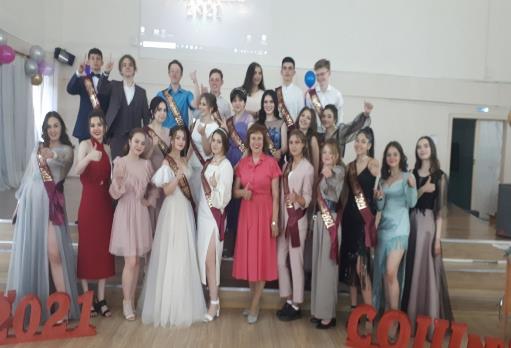 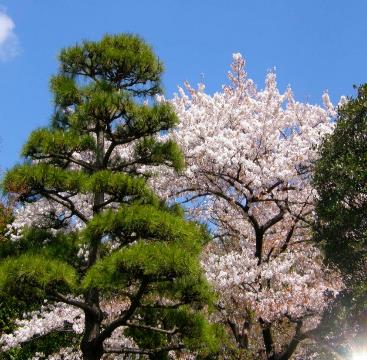